Инициативное бюджетирование: первый опыт реализации
Михеенко Ирина Васильевна,
 заведующий хореографическим отделом
 многопрофильного отделения «Радуга» 
ЛГ МАОУ ДО «ДШИ»
г.Лангепас
Инициативное бюджетирование
Инициативное бюджетирование – это совокупность разнообразных практик, основанных на гражданской инициативе, для решения вопросов местного значения при  непосредственном участии граждан в определении и выборе объектов  расходования бюджетных средств, а также последующем контроле за реализацией отобранных проектов.
Социальные эффекты от практики инициативного бюджетирования:
вовлечение граждан в процесс управления бюджетом;
рост уровня доверия к власти;
привлечение граждан к участию в жизни и развитии своего региона и, как следствие, снижение иждивенческих настроений;
повышение грамотности населения в вопросах распределения бюджета.
Организация работы по включению в инициативное бюджетирование
Родительские собрания в детских коллективах.
Создание инициативных групп родителей. 
Подготовка документов проекта для конкурса.
Участие в конкурсе инициативных проектов «Я планирую бюджет»
Реализация проектов.
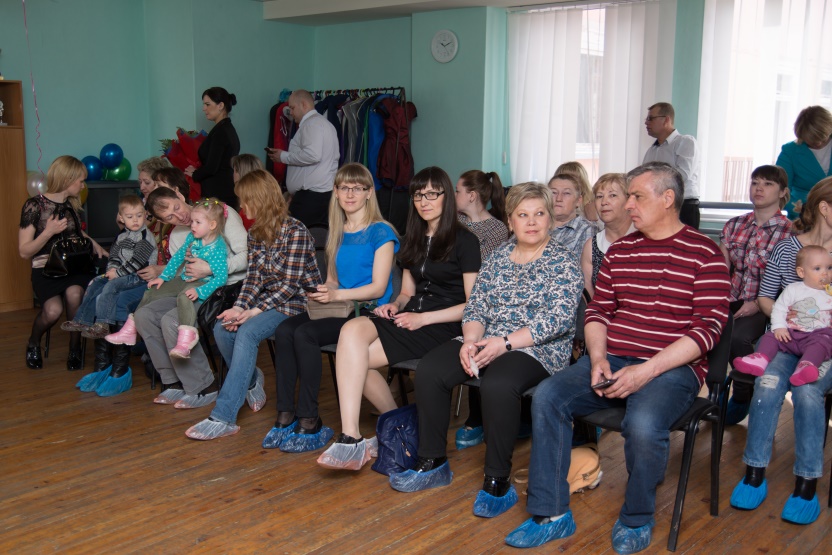 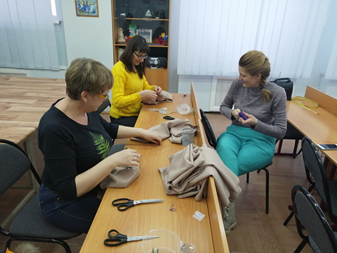 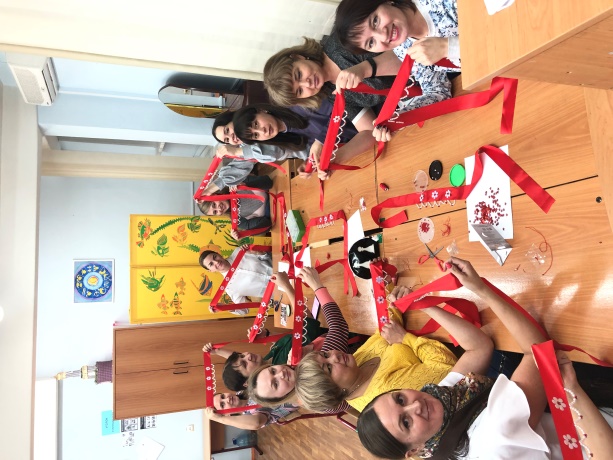 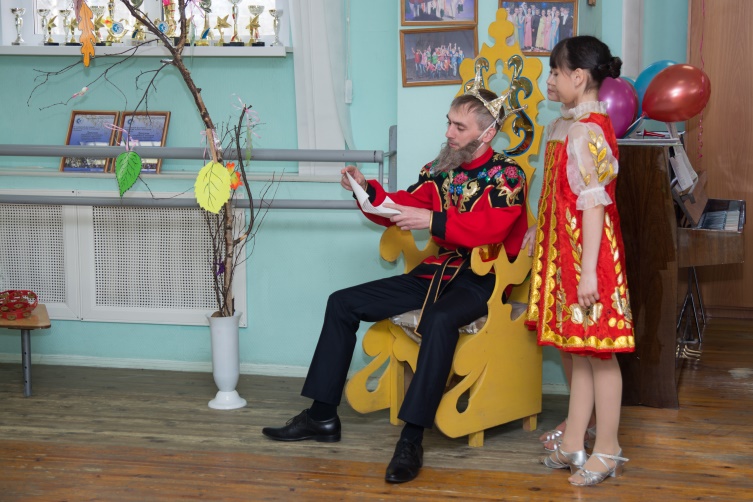 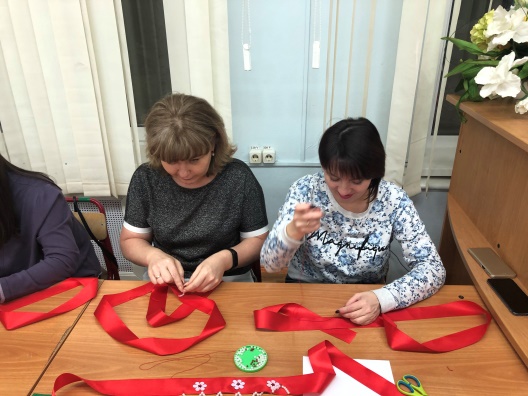 Культурно-образовательный проект «По страницам  русского народного танца»
Цель проекта - приобщение детей,  их родителей, зрителей к русской национальной культуре посредством ознакомления с русскими народными танцами: орнаментальный и игровой хоровод, пляска, кадриль.
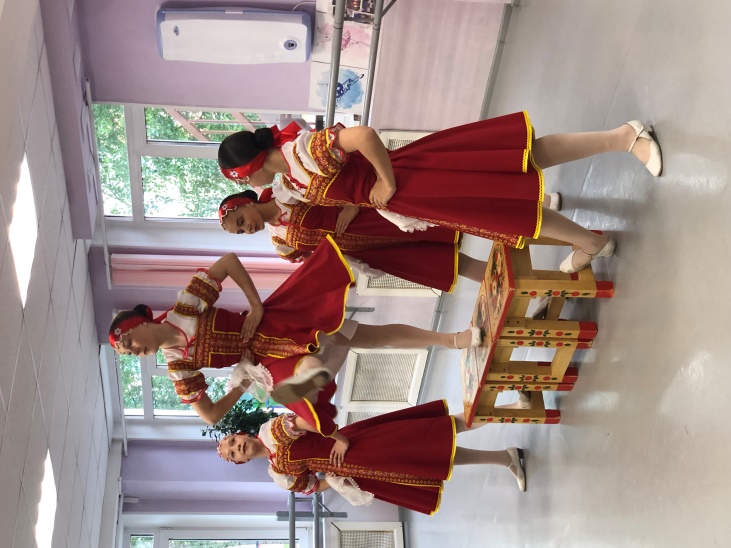 Образцовый хореографический ансамбля «Вьюница»
педагог дополнительного  образования 
Соколова Елена Витальевна,
 концертмейстер 
Рогачева  Светлана Анатольевна
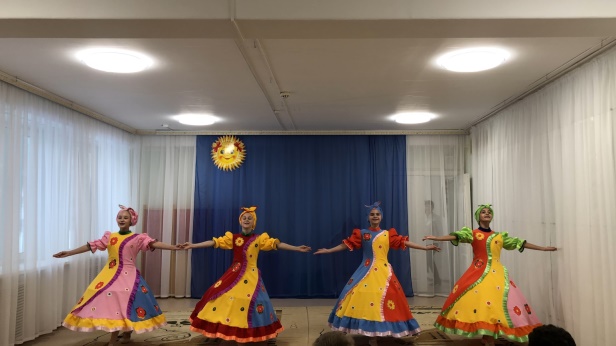 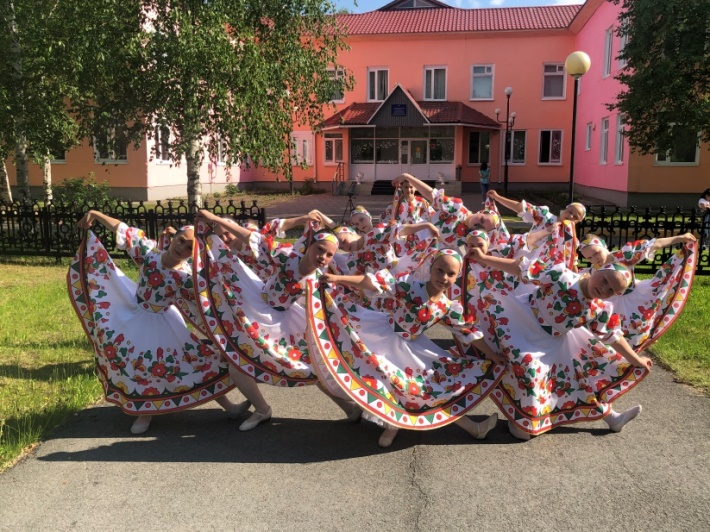 Бюджет проекта -301 600 рублей:
16 600 рублей – средства родителей;
285 000 рублей – средства бюджета.
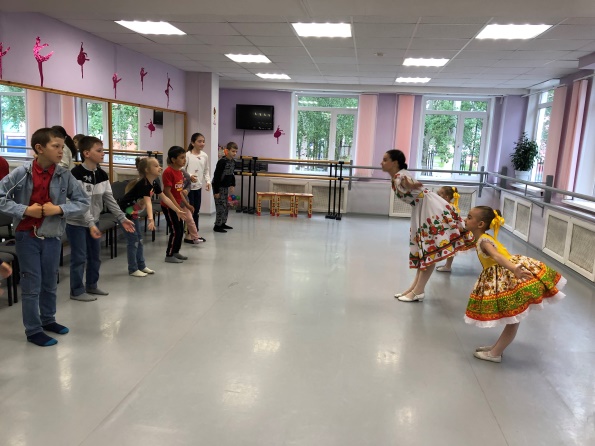 Культурно-образовательный проект  «Нам завещано помнить»
Цель проекта: воспитание гражданственности, патриотизма, увековечение подвига народа в Великой Отечественной войне через организацию творческой работы учащихся в области хореографии.
Бюджет проекта -270 900 рублей:
14900 рублей – средства родителей;
256 000 рублей – средства муниципального бюджета.
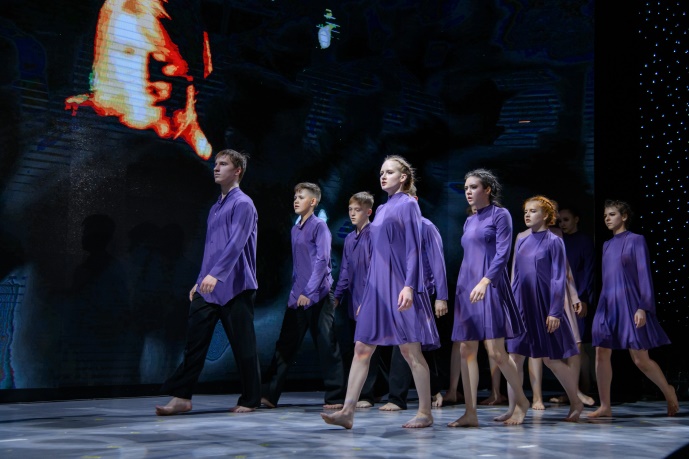 Образцовый  ансамбль  танца
 «Жемчужина»
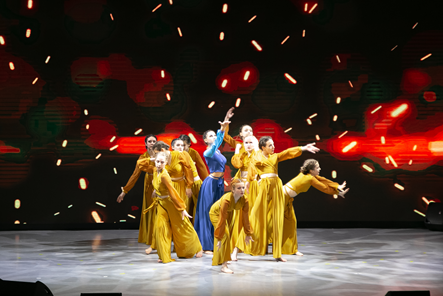 педагог дополнительного образования
 Артемьева Л.В.
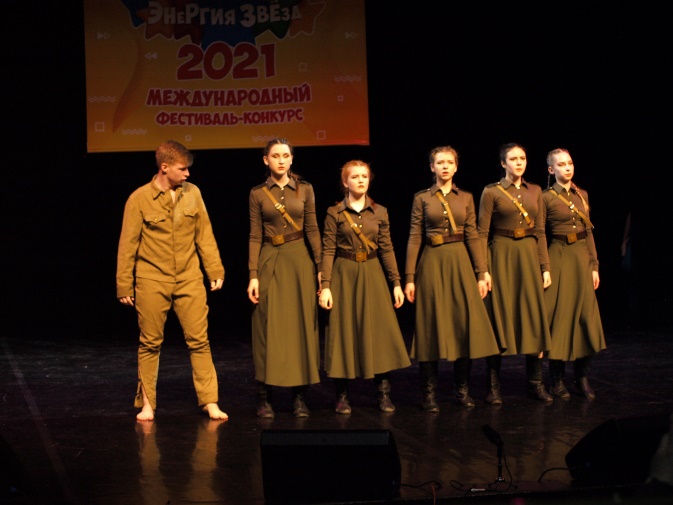 Образовательный проект по LEGO-конструированию «Мир робототехники»
Цель проекта: поддержка и стимулирование технического творчества детей через участие в мероприятиях по LEGO-конструированию и привлечение  к занятиям техническими видами творчества.
Детское объединение «Я сам»
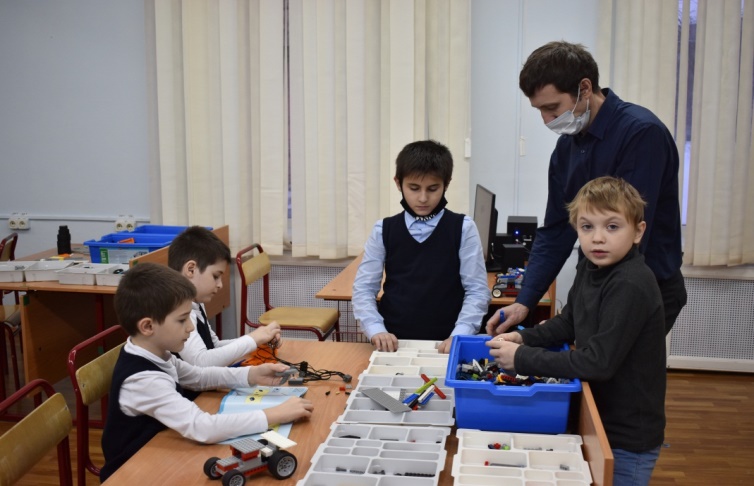 педагог дополнительного образования 
Баженов Павел Владимирович
Бюджет проекта -216 000 рублей:
16 000 рублей – средства родителей;
200 000 рублей- средства бюджета.
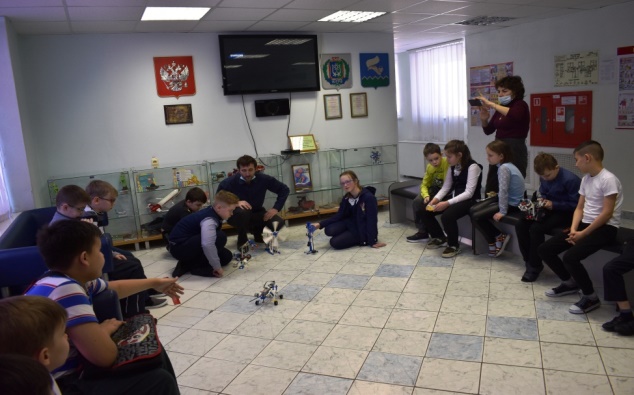 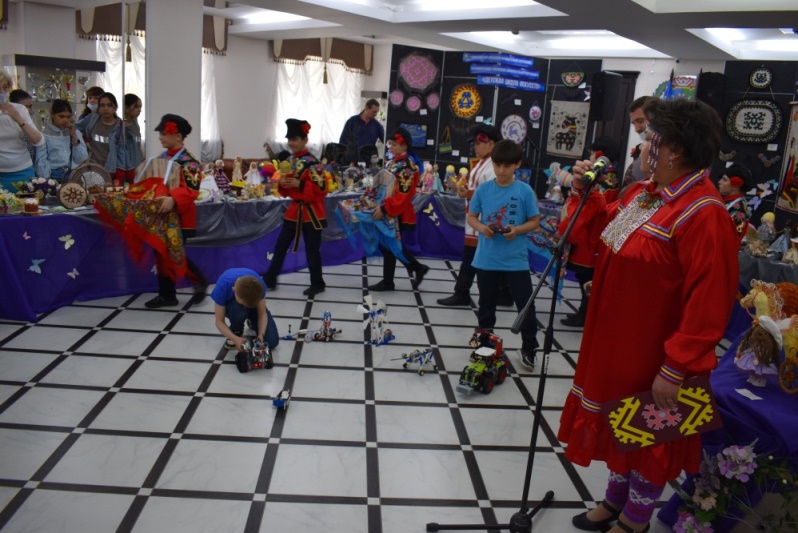 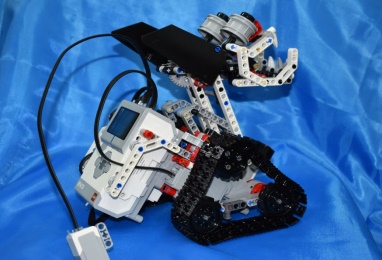 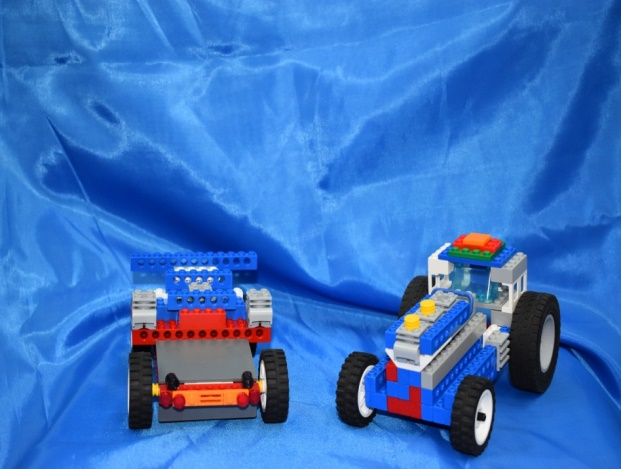 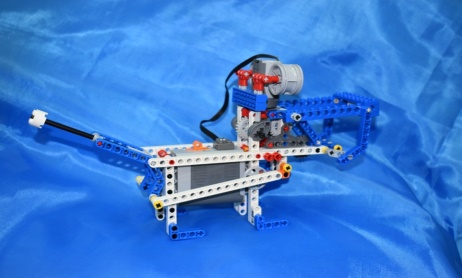 Результаты участия в конкурсах инициативного бюджетирования «Я планирую бюджет»
Улучшение материально-технической базы детских объединений.

Внедрение в образовательный процесс новых активных форм обучения.

Активизация  заинтересованности родителей  в обучении ребенка по дополнительной общеобразовательной программе и работе самого учреждения.

Привлечение родителей к участию в  образовательном процессе и контролю за расходованием полученных средств.